Государственное бюджетное оздоровительное образовательное учреждение Медновская СШИ.
Воспитание семейных ценностей на уроках литературы через кино.


Выполнила:
Волкова Ольга Анатольевна,
зам. директора по УВР
Цель исследования.
Просветительская, т.е. через обсуждение фильмов-экранизаций литературных произведений мировой классики на уроках, обращаясь к сердцу и уму школьников, пробудить в них интерес к чтению, размышлению и сопереживанию, повысить уровень творческого развития, а также способствовать совершенствованию личности учащихся.
Задачи исследования:
Показать влияние литературы на экранное творчество.
Задуматься о взаимном проникновении мотивов того и другого искусства, об их перекличке.
Воспитание семейных ценностей, духовности.
Актуальность:
Современные дети – это мало читающее поколение.
Мышление нового поколения строится на визуальных образах.
Необходимость воспитания разносторонне развитой личности.
Современное общество требует развитой личности, современная же действительность выдвигает на первый план ценности  материального порядка. Кино и литература призваны  пробудить в учащихся потребность в пище духовной.
Взаимосвязь кино и литературы
Близость  материала. 
Совпадение универсальной жизненной темы двух искусств.
 Жизненный материал оригинальных кинофильмов также идентичен по своей широте и значимости материалу романов, повестей, пьес. 
Общность  влияния на формирование духовых ценностей.
Формирование семейных ценностей.
Через анализ художественного произведения и его экранизации
 моделирование образа полной счастливой семьи;
формирование устойчивых семейносберегающих алгоритмов поведения.
«Повесть о Петре и Февронии  Муромских».
Основные понятия, формирующие семейносберегающие ценности:
 вера;
 настоящая любовь, верность, взаимоуважение;
самопожертвование;
терпение, понимание и прощение;
счастье.
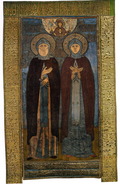 Семья Романовых в литературе и кино.
Семья Романовых в литературе и кино.
« Божественный замысел брака в том, чтобы он приносил счастье, чтобы он делал жизнь мужа и жены более полной, чтобы никто из них не проиграл, а оба выиграли. Брак-это Божественный обряд. Это самая тесная и самая святая связь на земле. Двое должны жить друг для друга. Каждый до конца своей жизни несет священную ответственность за счастье и высшее благо другого».
Результат.
Формируется представление о семье, принципах ее благополучного существования.
Моделирование образа полной семьи.
Создаются нравственные ценности семейной жизни.
Спасибо за внимание.